TOÁN
Bảng nhân 8
Hoạt động 1
Lập bảng nhân 8
8 chấm tròn được lấy 1 lần bằng mấy chấm tròn?
8 chấm tròn được lấy 1 lần bằng 8 chấm tròn.
8 được lấy 1 lần, ta viết:
8 x 1 = 8
8 được lấy 2 lần, viết thành phép nhân như thế nào?
8 được lấy 2 lần, ta có:
16
8 + 8 =
8 x 2 =
Vậy :     8 x 2 = 16
8 được lấy 3 lần, viết thành phép nhân như thế nào?
8 được lấy 3 lần, ta có:
24
8 + 8 + 8 =
8 x 3 =
Vậy:           8 x 3 = 24
Toán
Bảng nhân 8
8 x 1 = 8
+ 8
8 x 2 = 16
+ 8
8 được lấy 1 lần, ta viết:
             8 x1 = 8
8 x 3 = 24
8 x 4 = 32
8 được lấy 2 lần, ta có:
8 x 2 =
8 x 5 = 40
8 + 8 = 16
8 x 6 = 48
Vậy:     8 x 2 = 16
8 x 7 = 56
8 được lấy 3 lần, ta có:
8 x 3 =
8 x 8 = 64
8 + 8 + 8 = 24
8 x 9 = 72
8 x 10 = 80
Vậy:     8 x 3 = 24
Bảng nhân 8
8 
8
8 
8
8  
8 
8
8
8 
8
8 
8 
8 
8
8  
8 
8 
8 
8 
8
8 
16 
24 
32
40 
48 
56
64
72
80
1 
2 
3 
4
5  
6 
7 
8 
9 
10
8 
16 
24
32
40
48 
56 
64 
72 
80
= 
=
= 
=
=  
= 
= 
= 
= 
=
x 
x 
x 
x
x  
x 
x 
x 
x 
x
1 
2 
3 
4
5  
6 
7 
8 
9 
10
+ 8
+ 8
Học thuộc lòng bảng nhân 8
8
8
8
8
8
8
8
8
8
8
x
x
x
x
x
x
x
x
x
x
1
2
3
4
5
6
7
8
9
10
8
16
24
32
40
48
56
64
72
80
=
=
=
=
=
=
=
=
=
=
Hoạt động 2
Thực hành – luyện tập
1.Tính nhẩm:
24
16
32
8 x 1 =
8
8 x 2   =
8 x 6   = 
8 x 10 =
8 x 3 =
8 x 5 = 
8 x 8 =
8 x 4 =
8 x 7 = 
8 x 9 =
48
40
56
0
0 x 8 = 
8 x 0 =
64
80
0
72
0 nhân với số nào cũng bằng 0.
Số nào nhân với 0 cũng bằng 0.
2.Mỗi can có 8l dầu. Hỏi 6 can như thế có bao nhiêu lít dầu?
Tóm tắt:
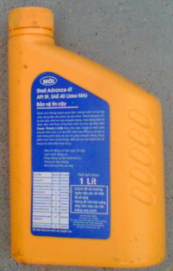 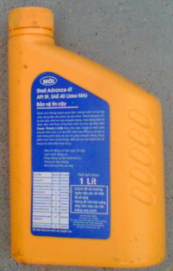 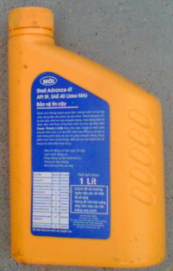 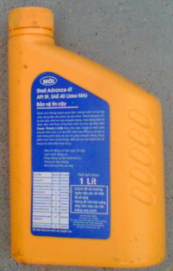 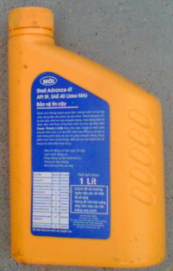 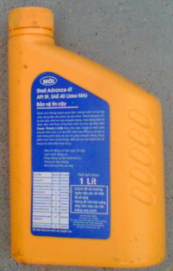 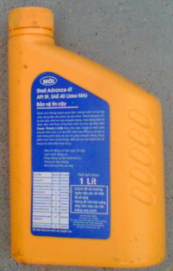 1 can:  8l dầu
8 l
8 l
8 l
8 l
8 l
8 l
8 l
6 can:….l dầu?
Bài giải
6 can như thế có là :
Số lít dầu 6 can như thế có là :
6 can như thế có số lít dầu là :
8 x 6 = 48 ( l )
Đáp số : 48l dầu
3.Đếm thêm 8 rồi viết số thích hợp vào ô trống:
56
32
40
24
64
80
48
+ 8
+ 8
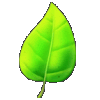 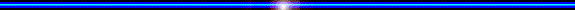 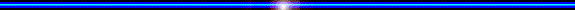 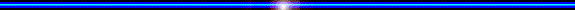 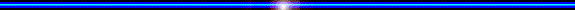 Trò chơi
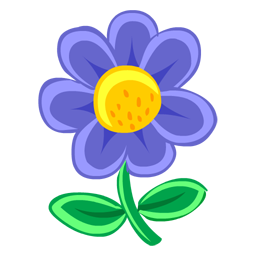 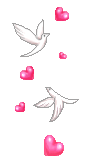 Tìm hoa cho lá
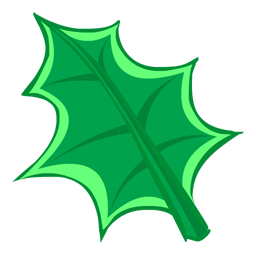 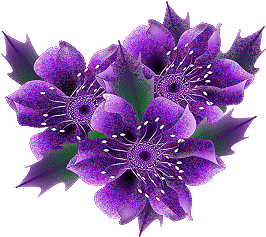 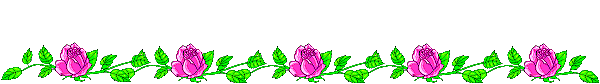 18:34
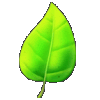 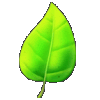 8 x 6
8 x 5
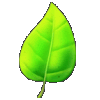 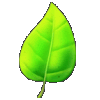 8 x 1
8 x 8
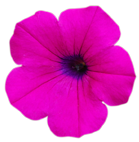 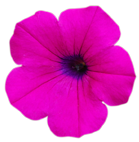 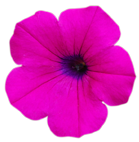 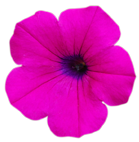 48
8
64
40
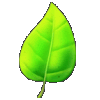 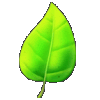 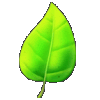 8 x 4
8 x 7
8 x 3
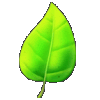 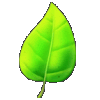 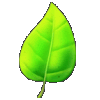 8 x 10
8 x 2
8 x 9
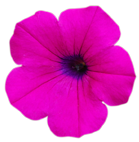 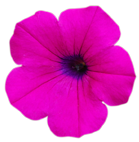 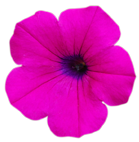 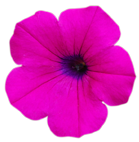 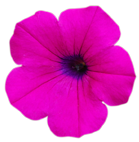 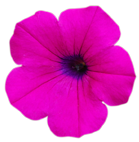 72
24
56
32
16
80
Hướng dẫn tự học
- Ôn lại bảng nhân 8.
-  Chuẩn bị : Luyện tập trang 54.
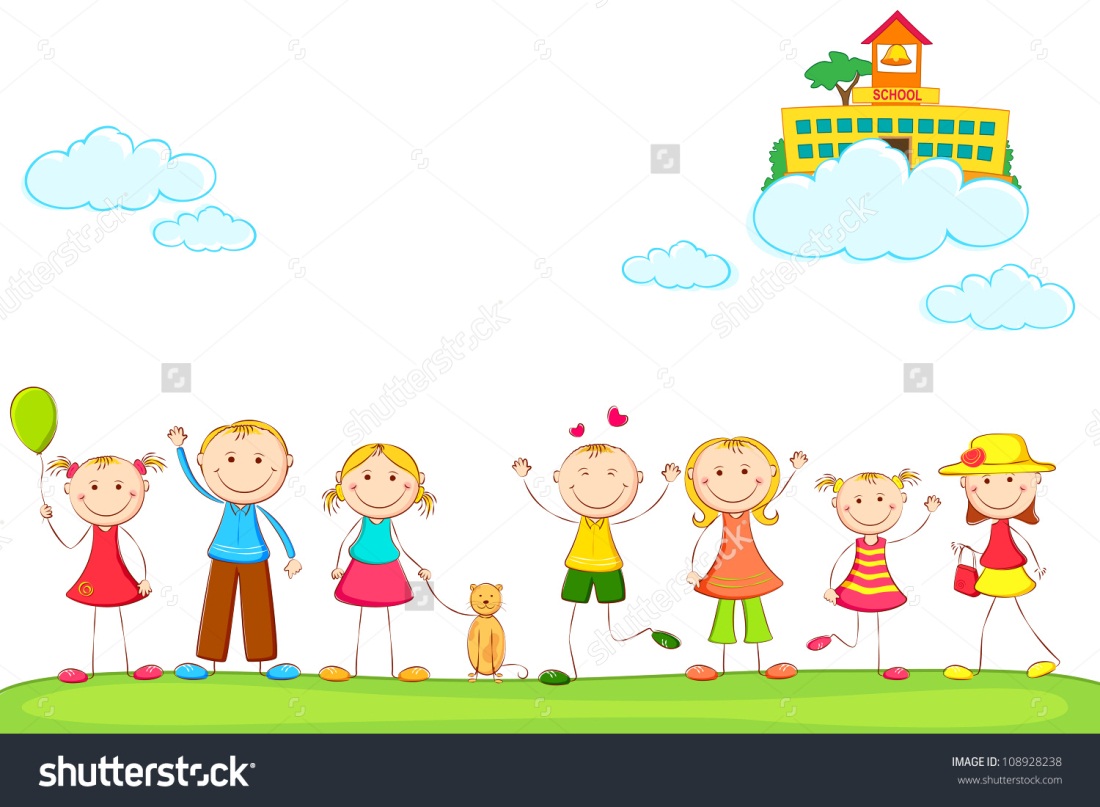 CHÀO TẠM BIỆT